স্বাগতম
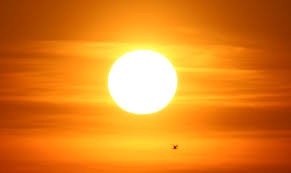 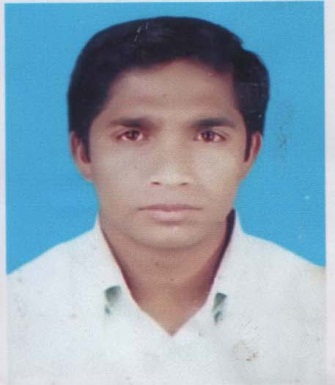 পরিচিতি
বেলাল উদ্দীন 
সিনিয়র শিক্ষক(গণিত) 
চরখাগরিয়া খাদিম আলী চৌধুরী উচ্চ বিদ্যালয়
সাতকানিয়া , চট্টগ্রাম  
মোবাইলঃ ০১৮১৬১২৯৬৫০ 
Email : bucox1980@gmail.com
পাঠ পরিচিতি 
শ্রেণীঃ নবম- দশম 
বিষয়ঃ পদার্থ 
অধ্যায়ঃ অষ্টম
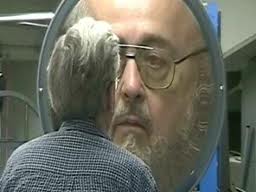 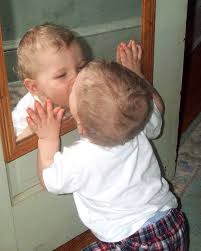 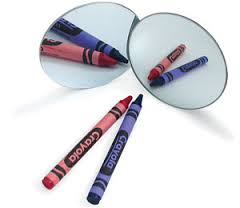 পাঠ শিরোনাম
প্রতিবিম্ব ওদর্পনে বস্তুর প্রতিবিম্ব
শিখন ফল 
1।দর্পণ ব্যাখ্যা করতে পারবে ।
২।সমতল,অবতল ও উত্তল দর্পণে সৃ্ষ্ট প্রতিবিম্ব অংকন ও ব্যাখ্যা করতে পারবে ।
৩।বিবর্ধন ব্যাখ্যা করতে পারবে ।
উপস্থাপন
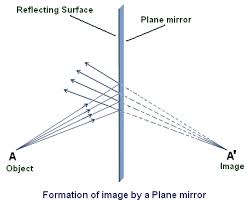 অবাস্তব প্রতিবিম্ব
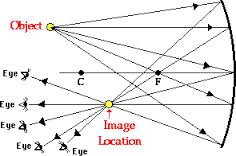 বাস্তব প্রতিবিম্ব
বাস্তব ও অবাস্তব প্রতিবিম্বের মধ্যে পার্থক্যঃ
সমতল দর্পণে সৃষ্ট বিন্দু লক্ষবস্তুর প্রতিবিম্বঃ
M1
O
I
r
T
i
N
Q
r
M2
R
সমতল দর্পনে দর্পন থেকে বস্তু যত দূরে থাকে বিম্বও তত দূরে গঠিত হয়।
অবতল দর্পনে লক্ষবস্তুর বিভিন্ন অবস্থানে বিম্ব গঠন
১। লক্ষবস্তু অসীমে অবস্তিতঃ
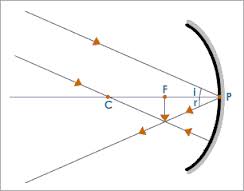 অবস্তানঃ ফোকাস তলে 
প্রকৃতিঃ বাস্তব ও উল্টো 
আকৃতিঃ অত্যন্ত খর্বিত
২। লক্ষবস্তু অসীম বক্রতার কেন্দ্রের মধ্যেঃ
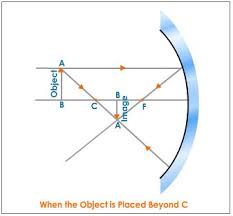 অবস্তানঃ ফোকাস  ও বক্রতার কেন্দ্রের মধ্যে 
প্রকৃতিঃ বাস্তব ও উল্টো 
আকৃতিঃ  খর্বিত
৩। লক্ষবস্তু বক্রতার কেন্দ্রে অবস্তিতঃ
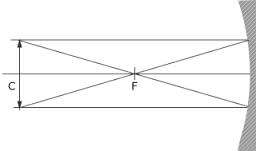 অবস্তানঃ  বক্রতার কেন্দ্রে 
প্রকৃতিঃ বাস্তব ও উল্টো 
আকৃতিঃ লক্ষবস্তুর সমান
৪। লক্ষবস্তু বক্রতার কেন্দ্র ও ফোকাসের মধ্যেঃ
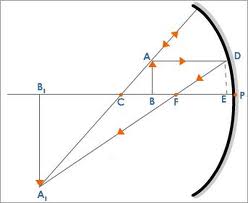 অবস্তানঃ  বক্রতার কেন্দ্র ও অসীমের মধ্যে  
প্রকৃতিঃ বাস্তব ও উল্টো 
আকৃতিঃ লক্ষবস্তুর  চেয়ে বড়
৫। লক্ষবস্তু প্রধান ফোকাসেঃ
F
C
অবস্তানঃ  অসীমে 
প্রকৃতিঃ বাস্তব ও উল্টো 
আকৃতিঃ অত্যন্ত বিবর্ধিত
৬। লক্ষবস্তু ফোকাস ও মেরুর মধ্যেঃ
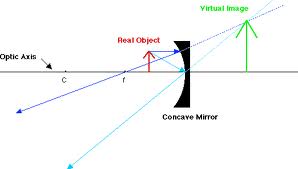 অবস্তানঃ  দর্পণের পিছনে  
প্রকৃতিঃ অবাস্তব ও সোজা  
আকৃতিঃ বিবর্ধিত
অবতল দর্পনে গঠিত বিম্বগুলি বিশ্লেষণ করলে দেখা যায় অবতল দর্পন বাস্তব ও অবাস্তব উভয় ধরনের বিম্ব গঠন করে।
উত্তল দর্পণে সৃষ্ট প্রতিবিম্বঃ
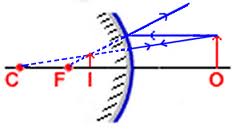 1
2
2
1
3
3
উত্তল দর্পণ সর্বদা অবাস্তব সোজা ও লক্ষবস্তুর চেয়ে ছোট বিম্ব গঠন করে।
দলীয় কাজ 
কঃ অবতল দর্পণ বাস্তব এবং অবাস্তব উভয় ধরনের বিম্ব গঠন করে চিত্রের মাধ্যমে দেখাও। 
 খঃ উত্তল দর্পণ সর্বদা অবাস্তব , সোজা  ও লক্ষবস্তুর চেয়ে ছোট বিম্ব গঠন করে চিত্র এঁকে  দেখাও।
মূল্যায়ন 
১। প্রতিবিম্ব কাকে বলে ? 
২। বাস্তব প্রতিবিম্ব কাকে বলে ? 
৩। কোন দর্পণে বাস্তব ও অবাস্তব প্রতিবিম্ব গঠিত হয়?  
৪। কোন দর্পণকে অপসারী দর্পণ বলে? 
৫। সমতল দর্পণ বাস্তব না অবাস্তব প্রতিবিম্ব গঠন করে?
বাড়ির কাজ
PC= 20cm
6cm
P
F
লক্ষবস্তু
C
ক। অবতল দর্পন কাকে বলে?
খ। বাস্তব প্রতিবিম্বের ব্যাখ্যা দাও। 
গ। লক্ষবস্তুটি C বিন্দুতে স্থাপন করে প্রতিবিম্ব অংকন করে বিবর্ধন নির্ণয় কর। 
ঘ। লক্ষবস্তুটি C ও F  এর মধ্যে এবং F বিন্দুতে রাখলে গঠিত প্রতিবিম্বের অবস্থান, প্রকৃতি ও আকৃতি রশ্মি চিত্রের সাহায্যে ব্যাখ্যা কর।
P
F
C
ক। দর্পণ কাকে বলে? 
খ। অবতল দর্পণকে অভিসারী দর্পণ বলা হয় কেন? 
গ।  চিত্রের আলোকে PF ও PC এর মধ্যে সম্পর্ক স্থাপন কর। 
ঘ। উপরোক্ত দর্পণটি বাস্তব ও অবাস্তব উভয় ধরণের বিম্ব গঠন করে- উপযুক্ত চিত্র এঁকে যুক্তি দাও।
ধন্যবাদ
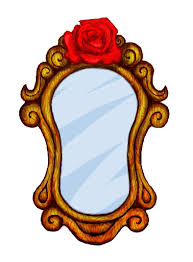